Родительское собрание в 1 младшей группе:«Безопасность для детишек: для девчонок и мальчишек!»
Родительское собрание в 1 младшей группе:«Безопасность для детишек: для девчонок и мальчишек!»
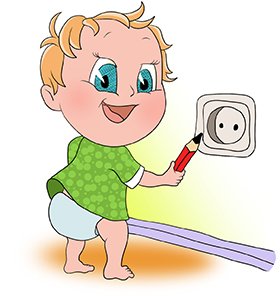 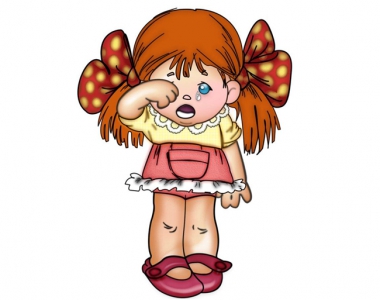 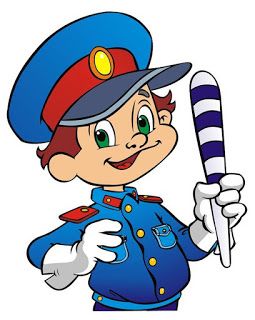 Воспитатель: Петрова Светлана Ивановна 
Высшая категория                                       МАДОУ «Детский сад 48»                             г. Кандалакша
1.   Опасность - явление, способное нанести вред (ущерб) жизненно важным интересам человека.2.   Опасность – явления, процессы, свойства предметов, способные в определённых условиях причинить ущерб здоровью человека.3.   Опасный – «содержащий в себе возможность бедствия, несчастья», «способный причинить кому-либо зло, вред»
1.  Безопасность - это состояние деятельности, при которой с определенной вероятностью исключаются потенциальные опасности, влияющее на здоровье человека.  2. Безопасность – положение, при котором не угрожает опасность кому-нибудь, чему-нибудь.3.  Безопасность – это состояние отсутствия различного рода опасностей и угроз, способных нанести неприемлемый вред (ущерб) жизненно важным интересам человека.
Опасность – явления, процессы, свойства предметов, способные в определённых условиях причинить ущерб здоровью человека.Безопасность - это состояние деятельности, при которой с определенной вероятностью исключаются потенциальные опасности, влияющее на здоровье человека.
Формирование основ безопасного поведения
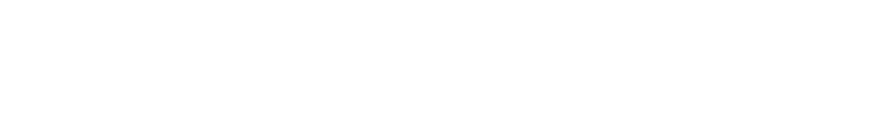 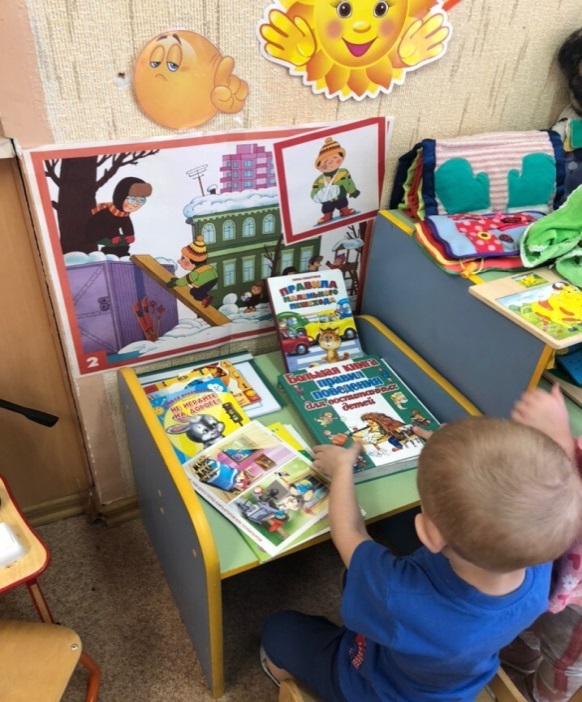 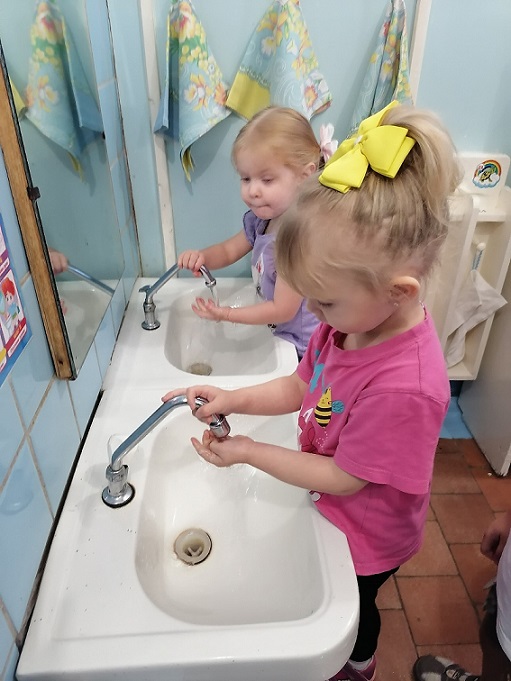 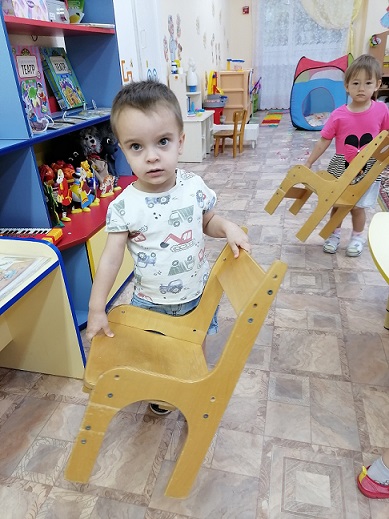 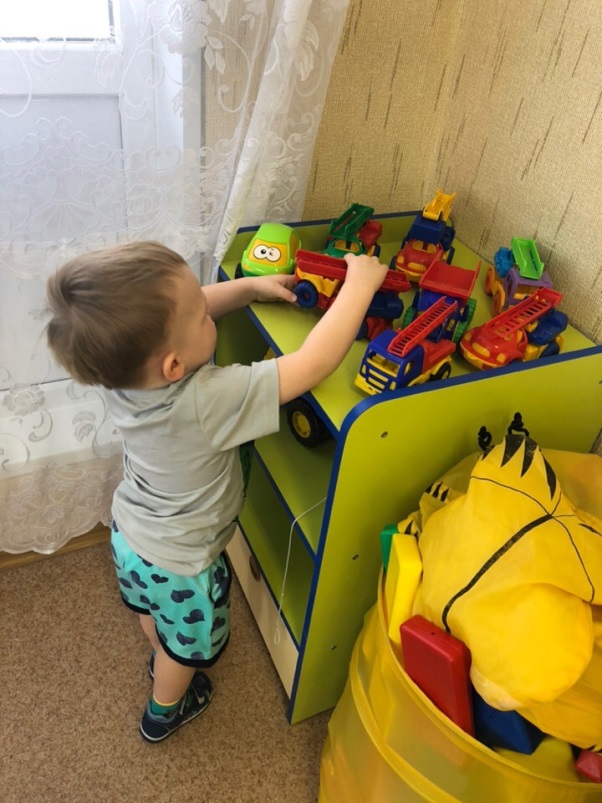 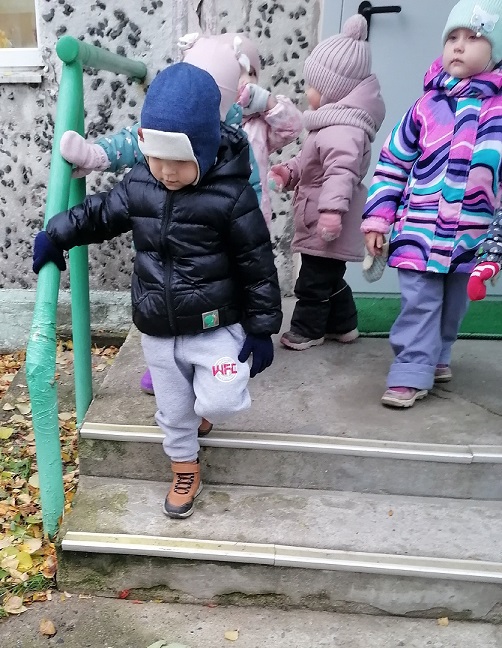 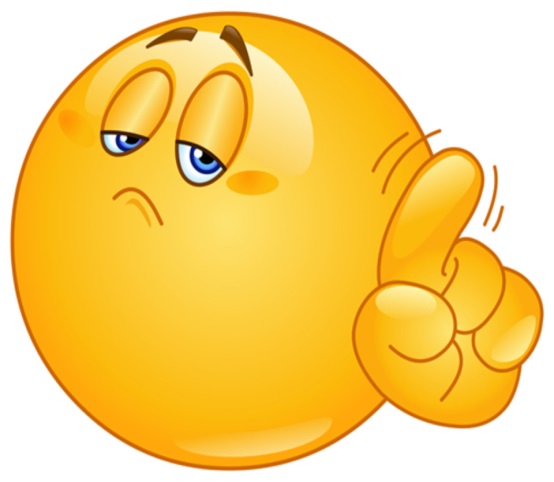 КУБИКИ БЕЗОПАСНОСТИ
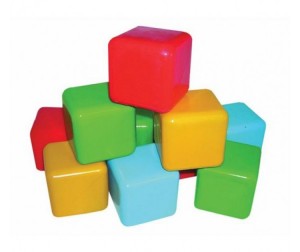 СКАЗКА  - ЛОЖЬ, ДА В НЕЙ НАМЕК, ДОБРЫМ МОЛОДЦАМ УРОК.
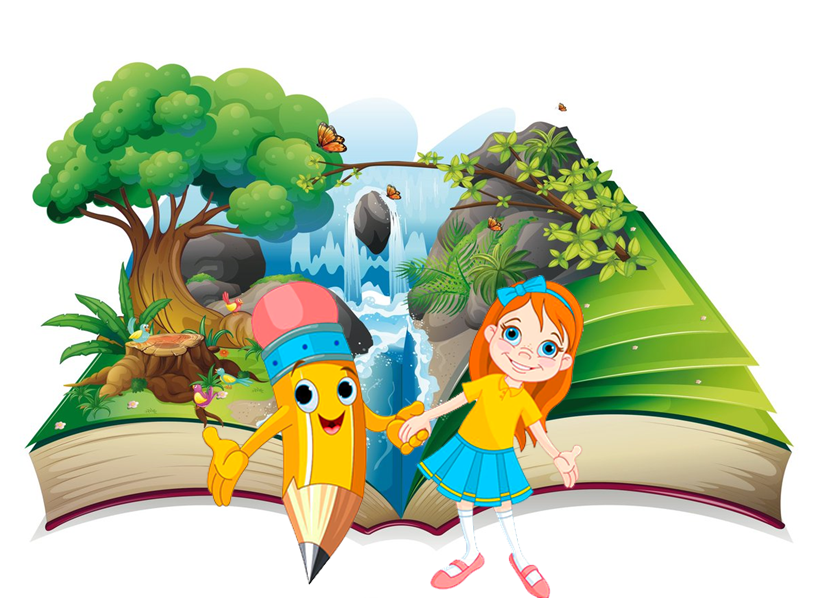 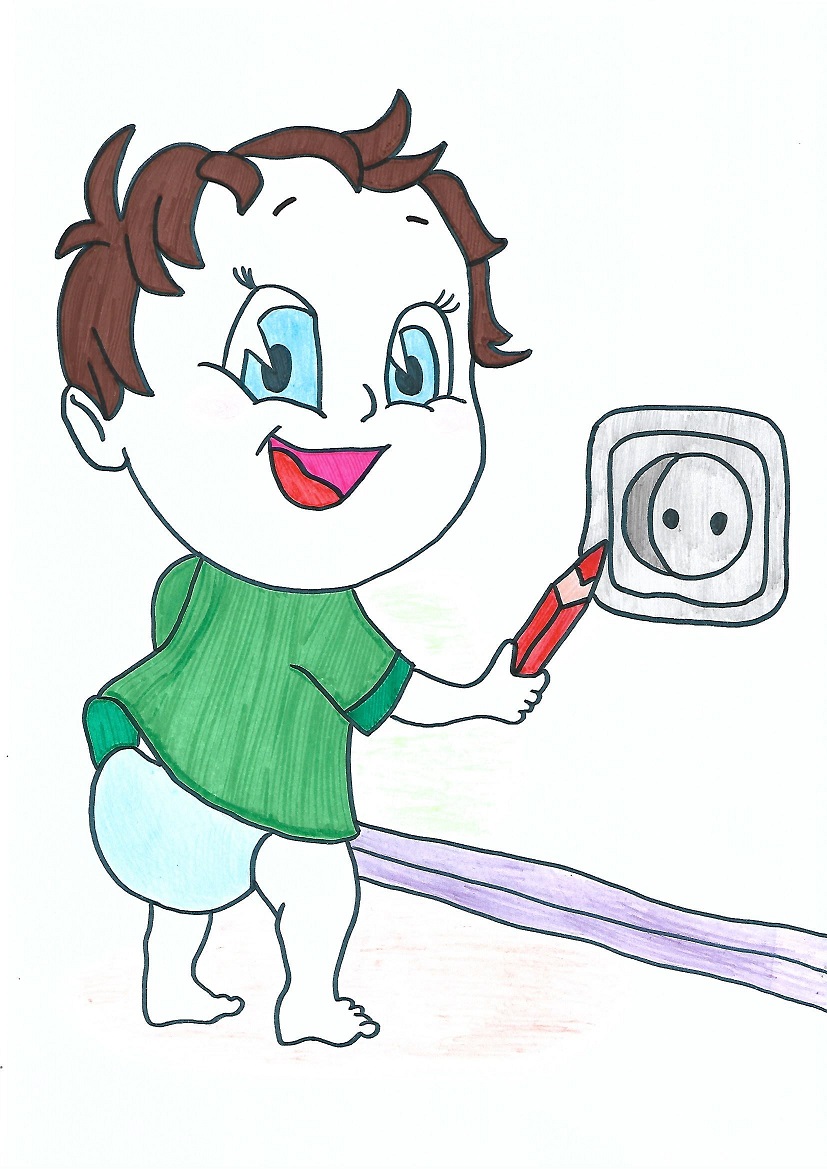 ОПАСНЫЕ МЕСТА В НАШЕЙ КВАРТИРЕ
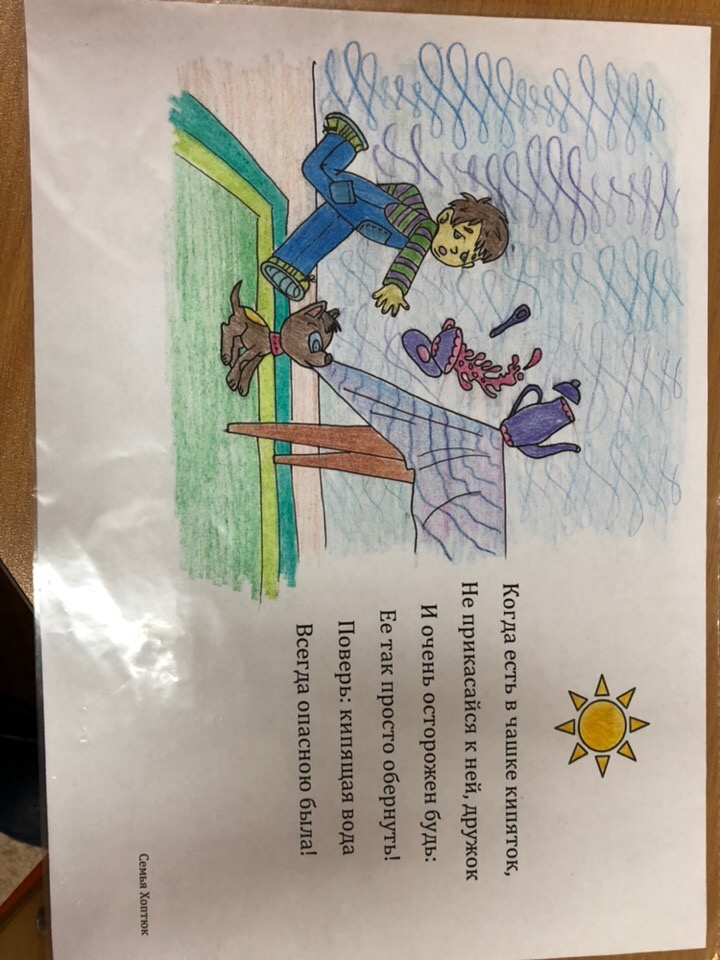 ОПАСНЫЕ МЕСТА В НАШЕЙ КВАРТИРЕ.
ОПАСНЫЕ МЕСТА В НАШЕЙ КВАРТИРЕ
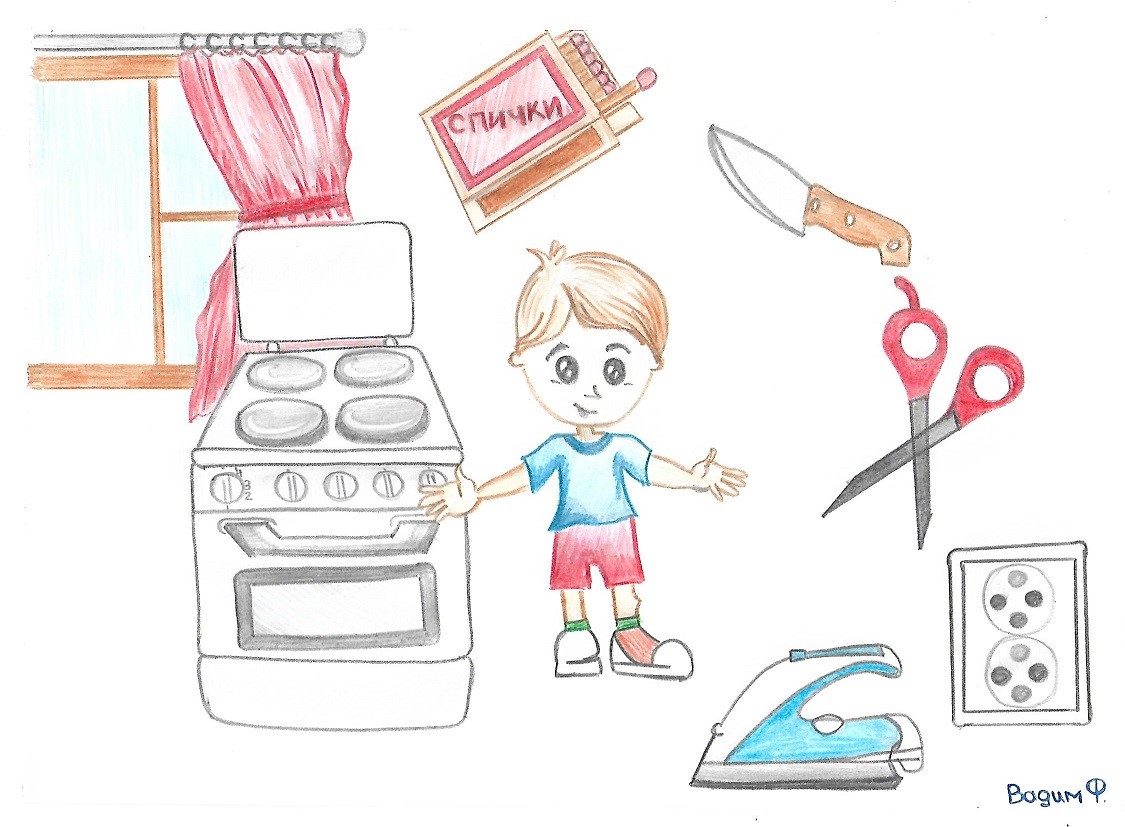 ОПАСНЫЕ МЕСТА В НАШЕЙ КВАРТИРЕ
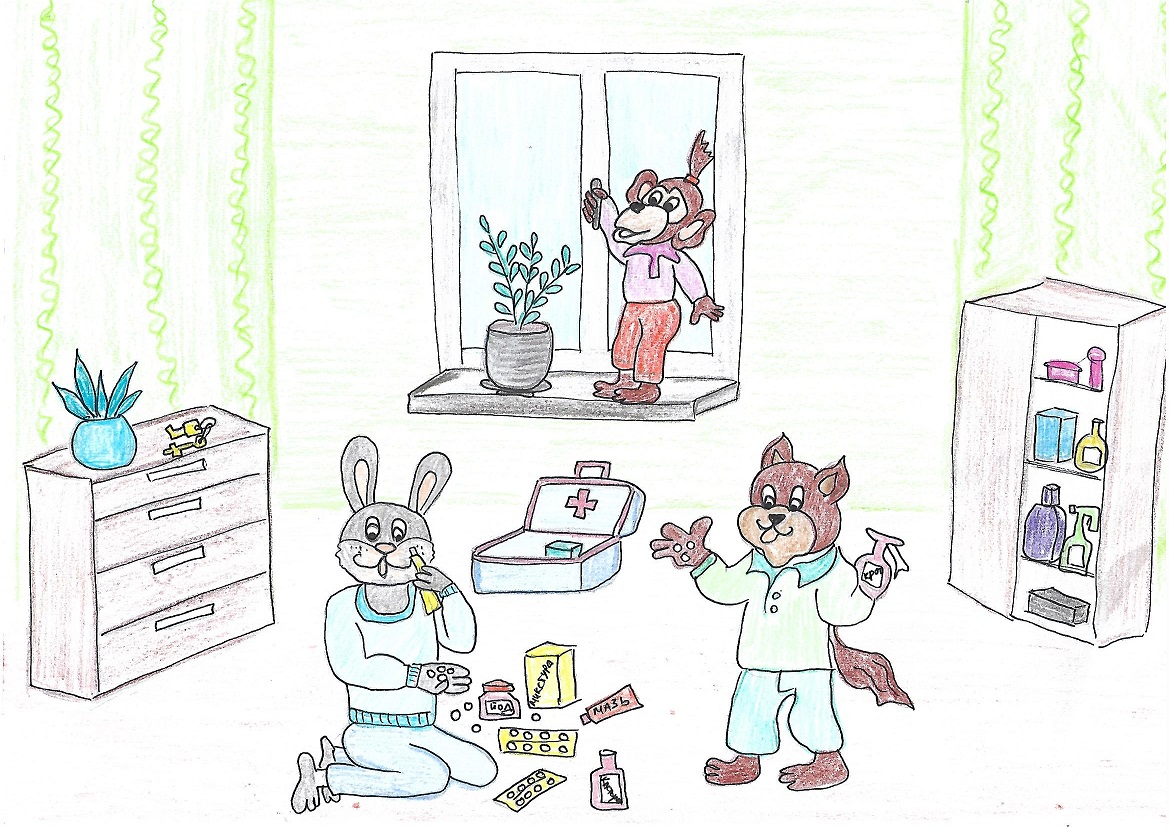 ОПАСНЫЕ МЕСТА В НАШЕЙ КВАРТИРЕ
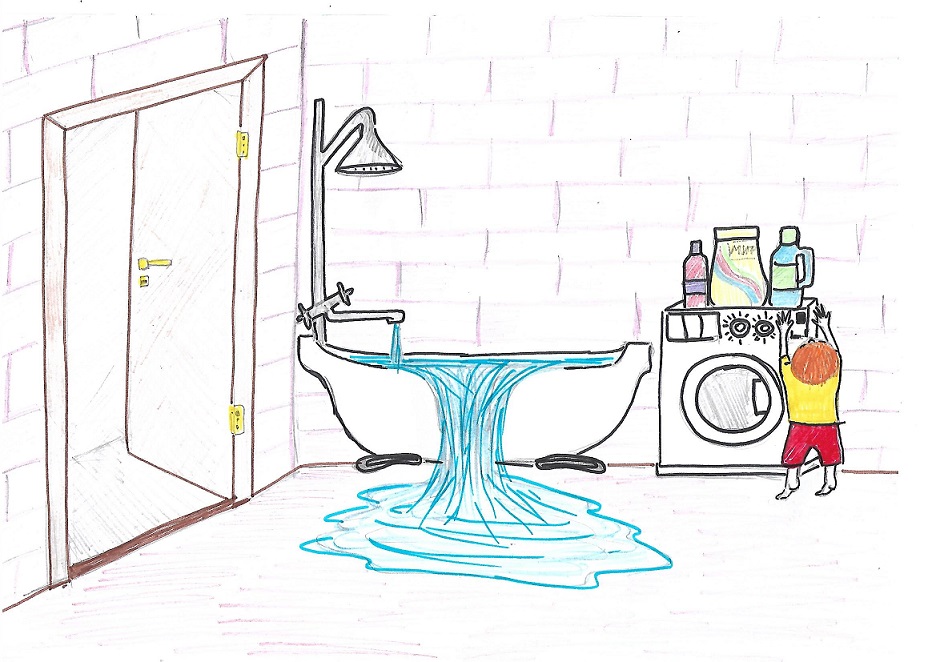 ОПАСНЫЕ МЕСТА В НАШЕЙ КВАРТИРЕ
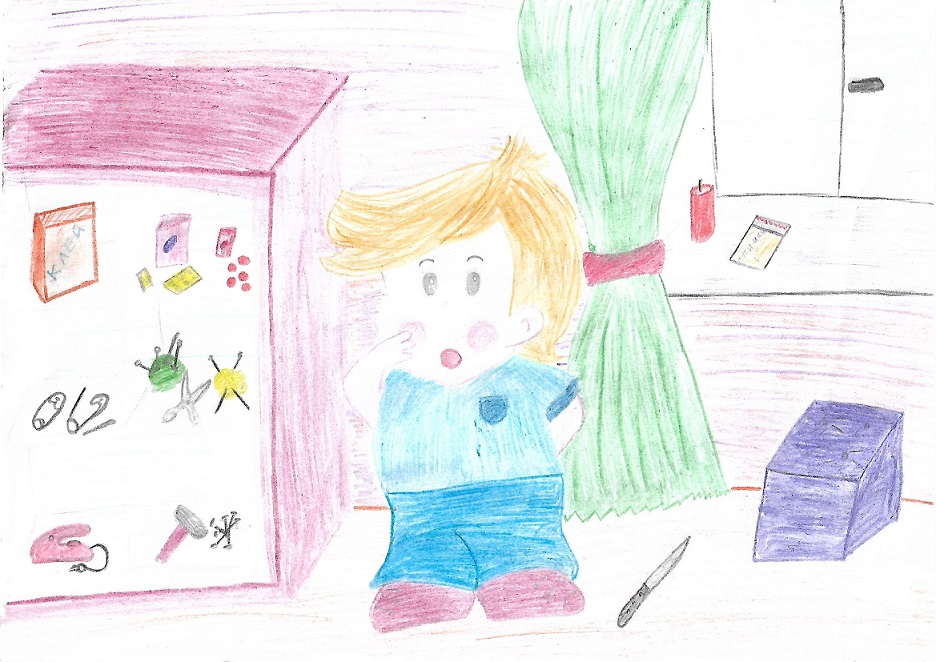 ОПАСНЫЕ МЕСТА В НАШЕЙ КВАРТИРЕ
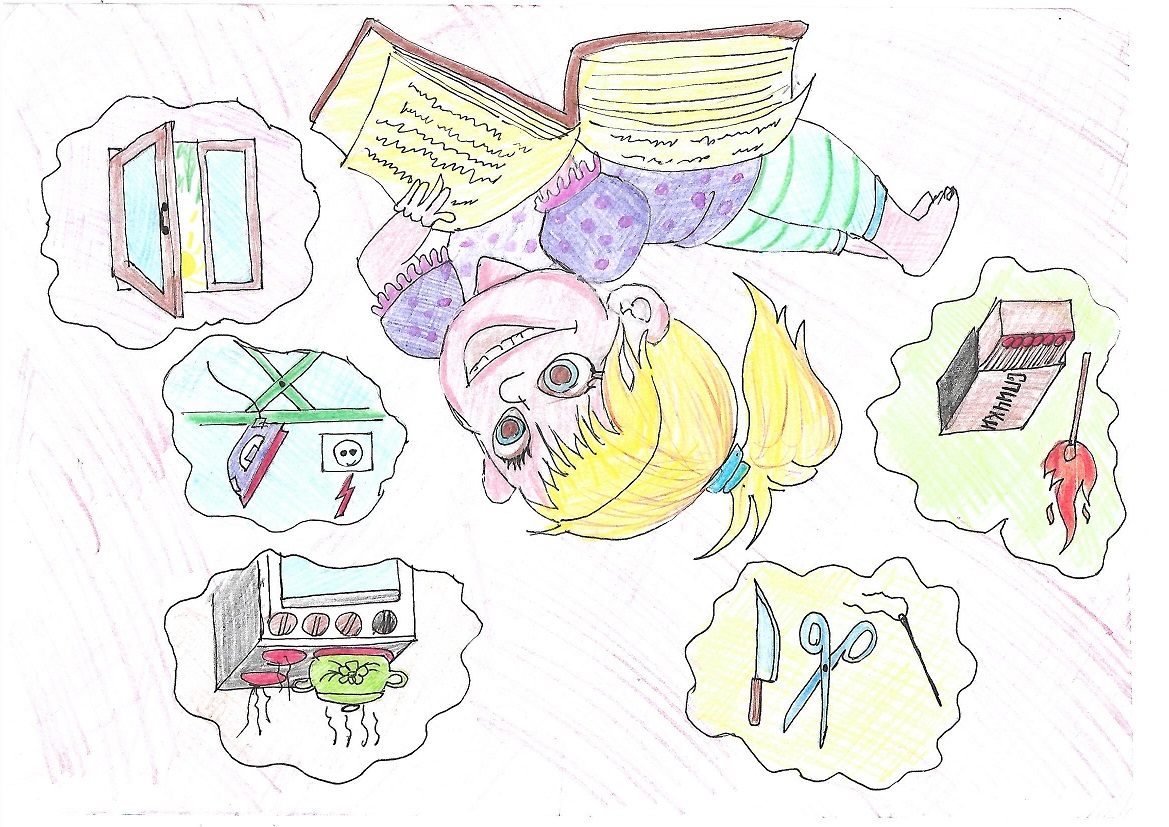 ОПАСНЫЕ МЕСТА В НАШЕЙ КВАРТИРЕ
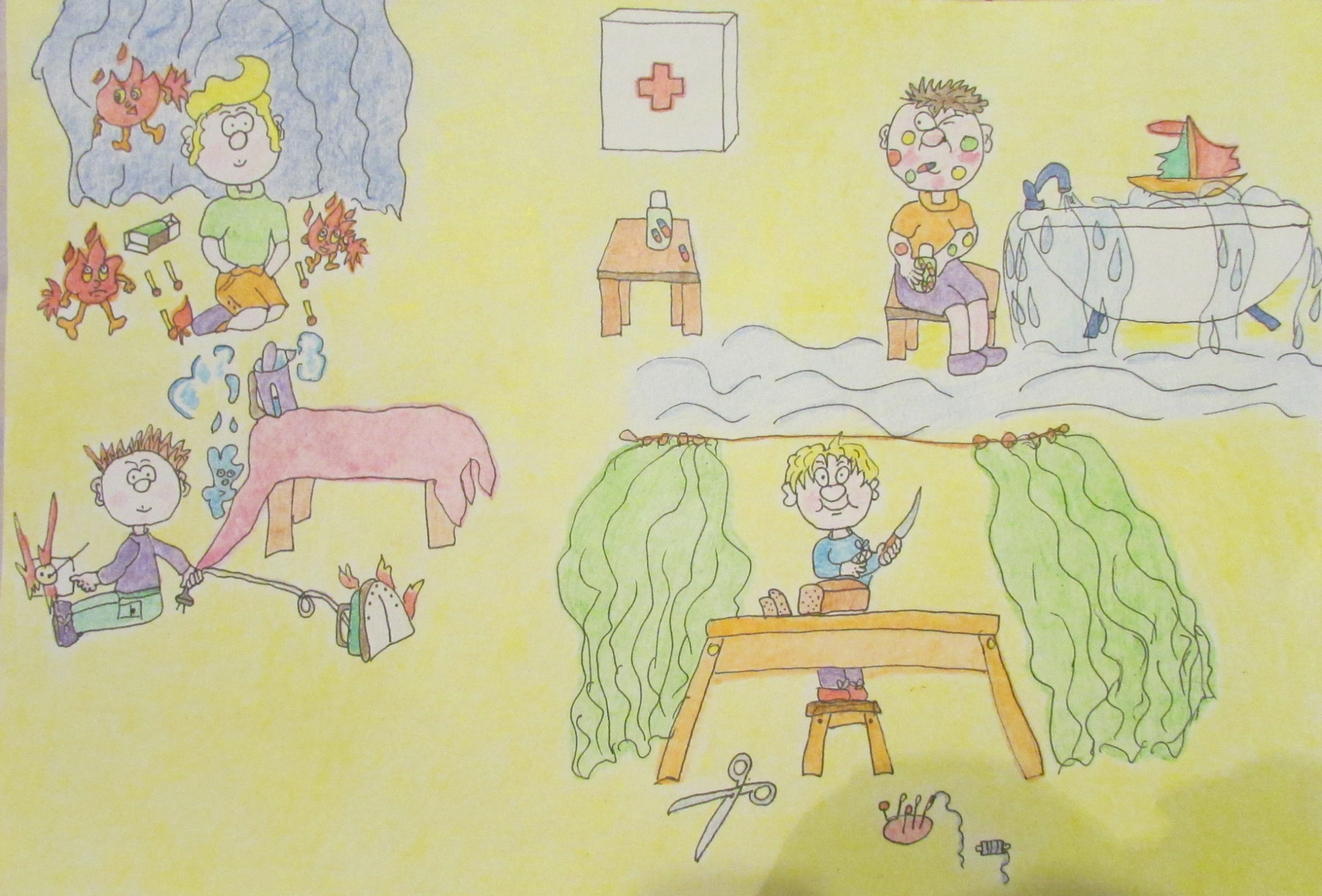 ВРЕМЕНА ГОДА
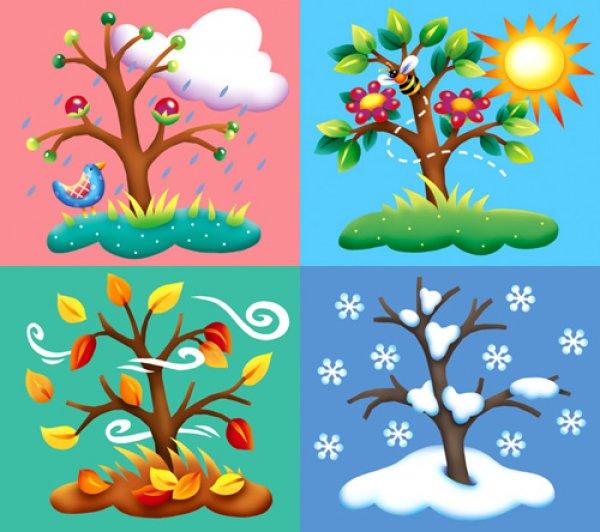 НАРОДНАЯ МУДРОСТЬ
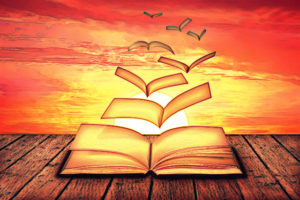 ПОСЛОВИЦЫ1. Сидя на колесе, думай, что будет под колесом.2. Не верь чужим речам, верь своим очам.3. Гляди под ноги: ничего не найдешь, так хоть     ноги не  зашибешь.4. Обожжешься на молоке, станешь дуть и на воду.
Правила безопасного поведения:Понимать опасностьПредвидеть опасностьПо возможности избегать еёПо необходимости действовать
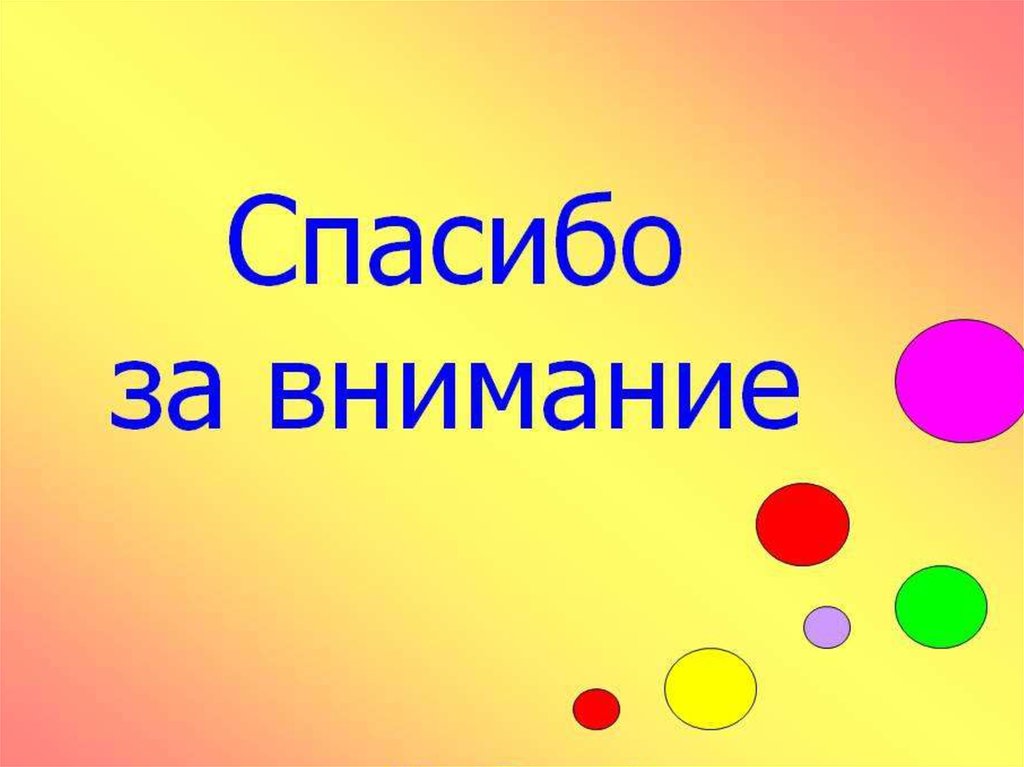